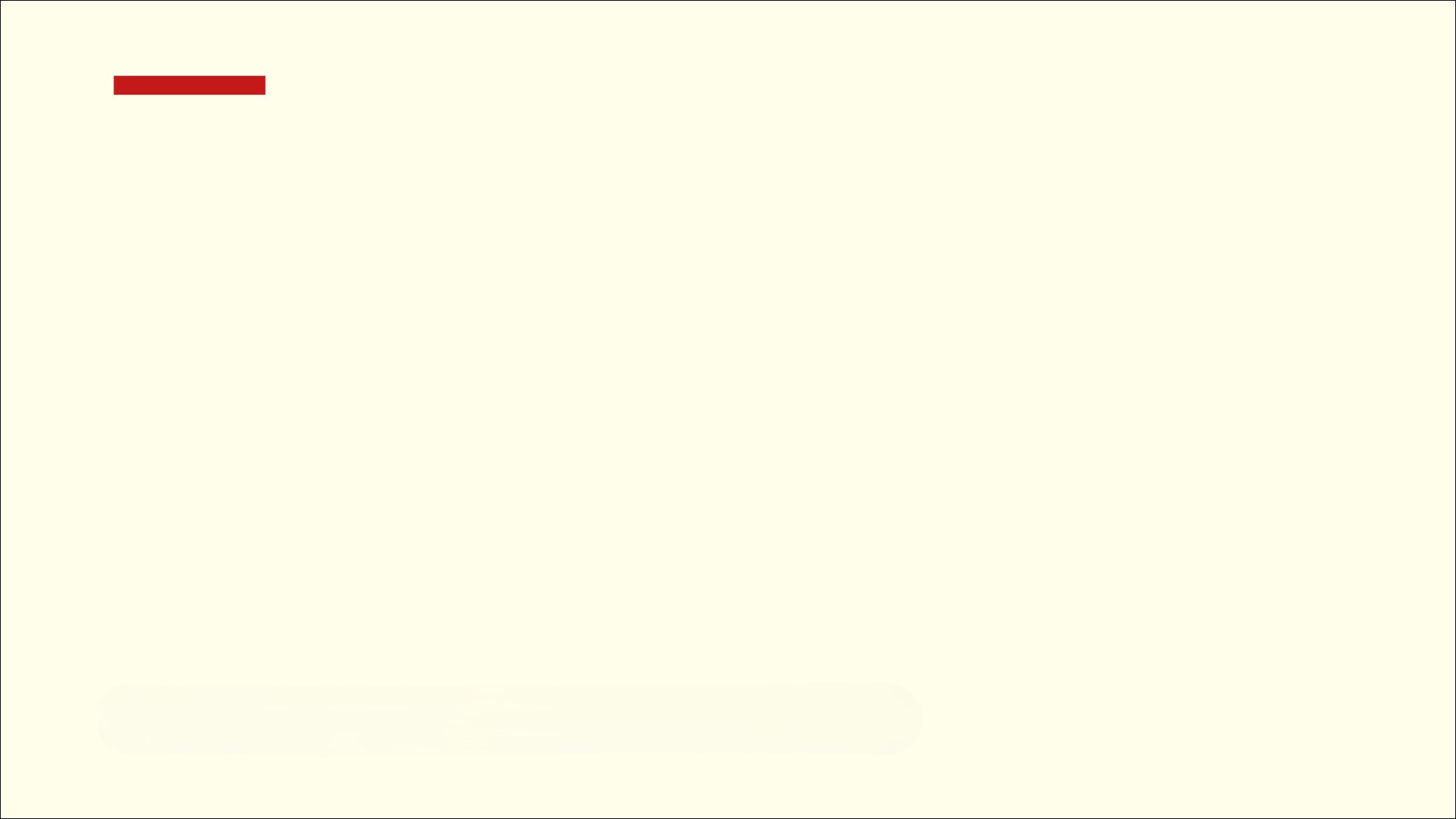 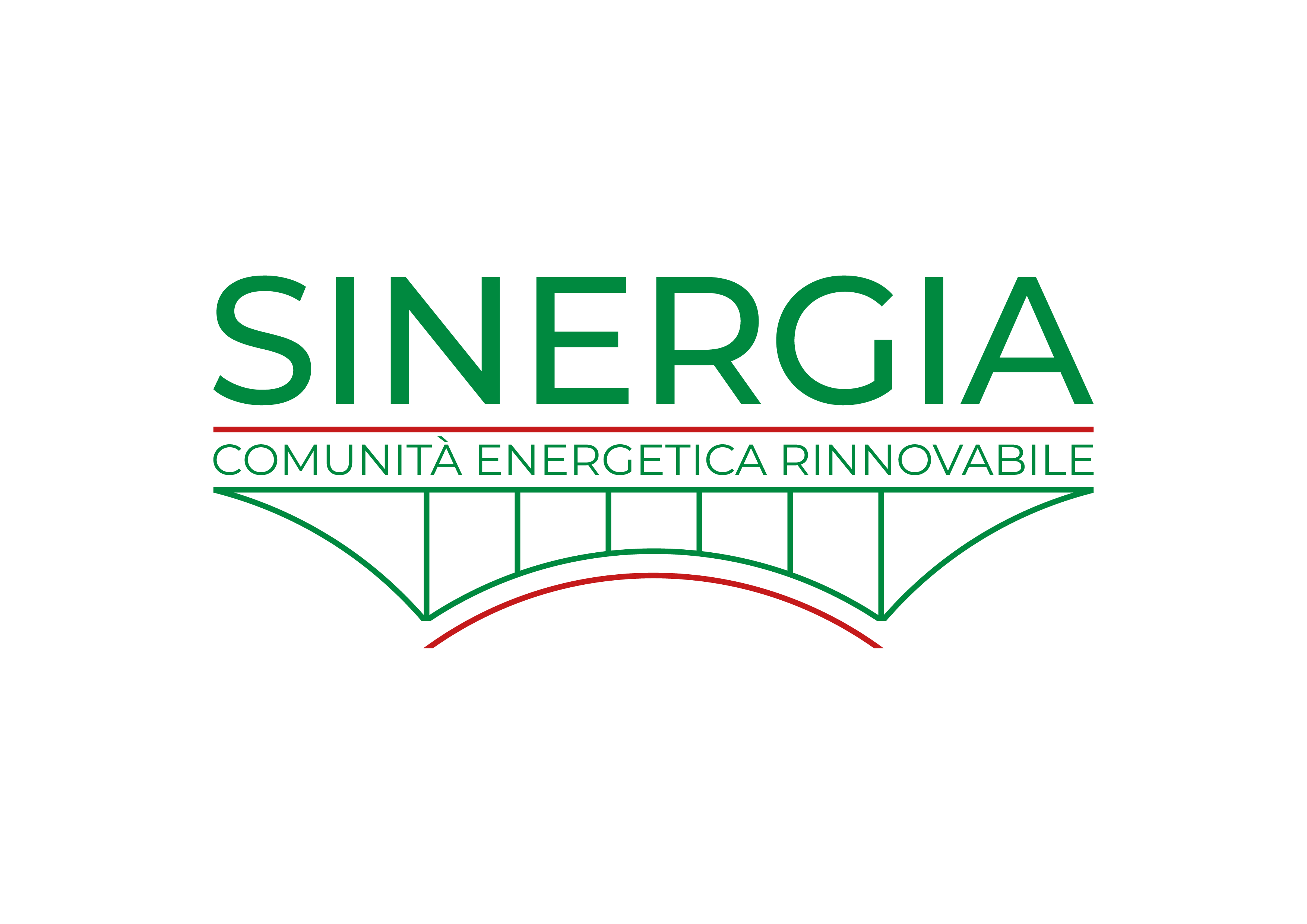 Fondazione Sinergia
Comunità Energetica Rinnovabile
Costituita il 5 agosto 2024

107 Comuni Soci Fondatori (Provincie di Bergamo, Monza-Brianza e Lecco)
1 Ente Provinciale (Bergamo)
1 Comunità Montana (Valle Brembana)
55 Cabine primarie coinvolte
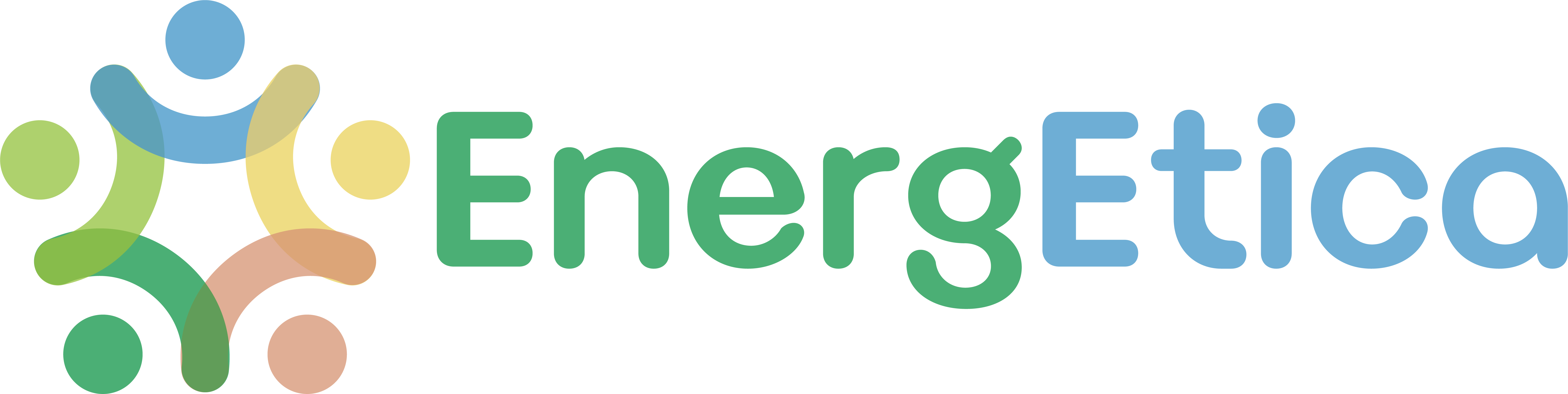 EnergEtica | Malpensa Fiere, 20 giugno 2025